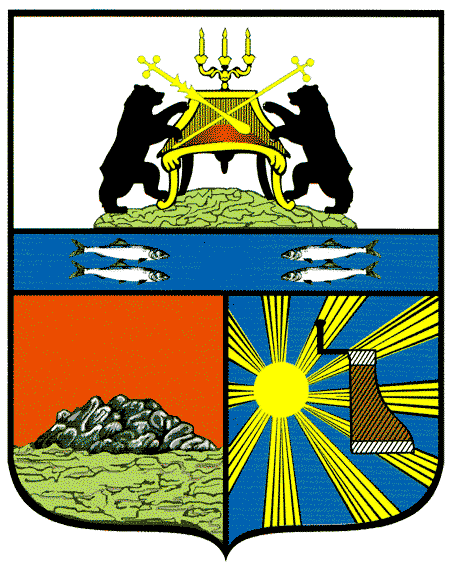 Об организации добровольческой (волонтерской) деятельности в г. Череповце
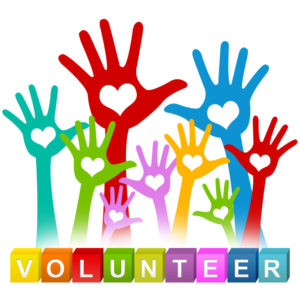 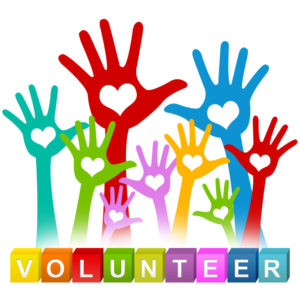 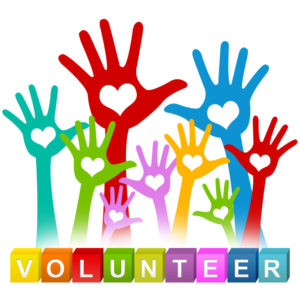 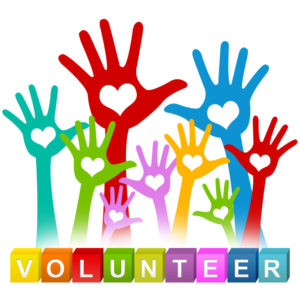 2018 год
Основные понятия
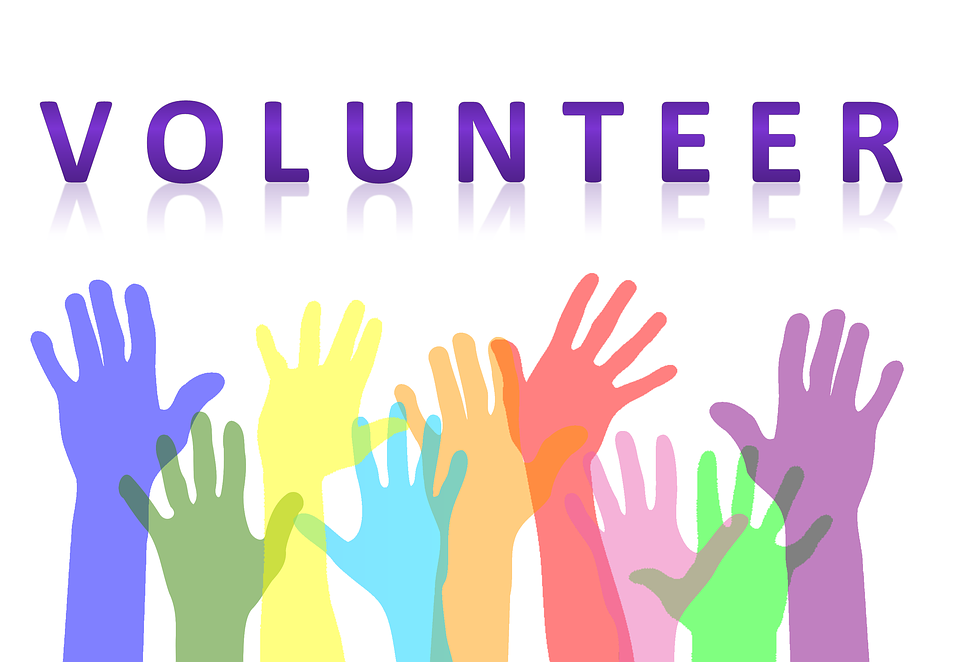 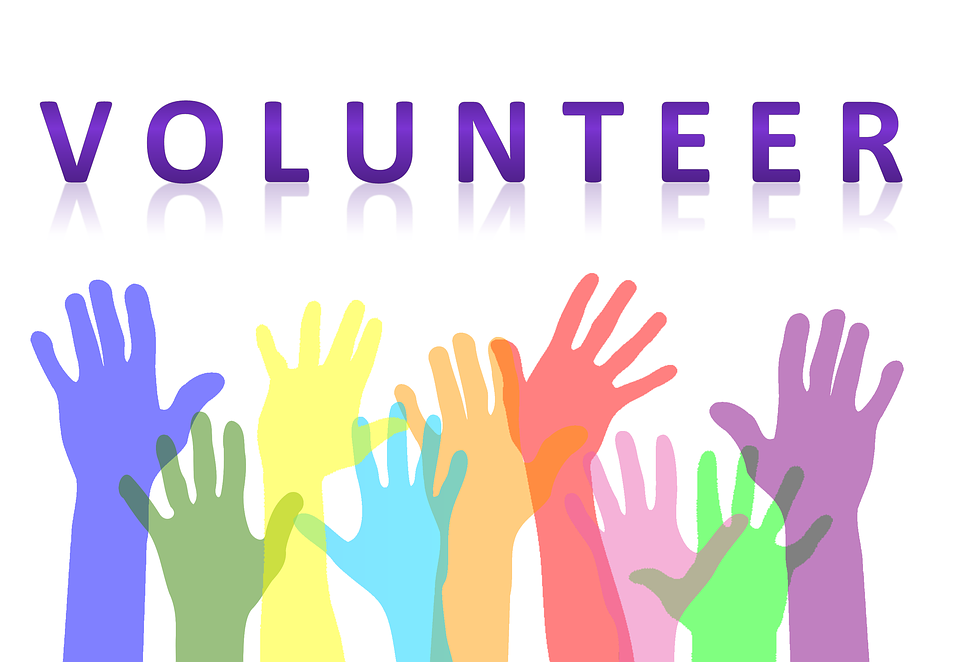 Закон вступит в силу с 1 мая 2018 года
Нормативно-правовая база
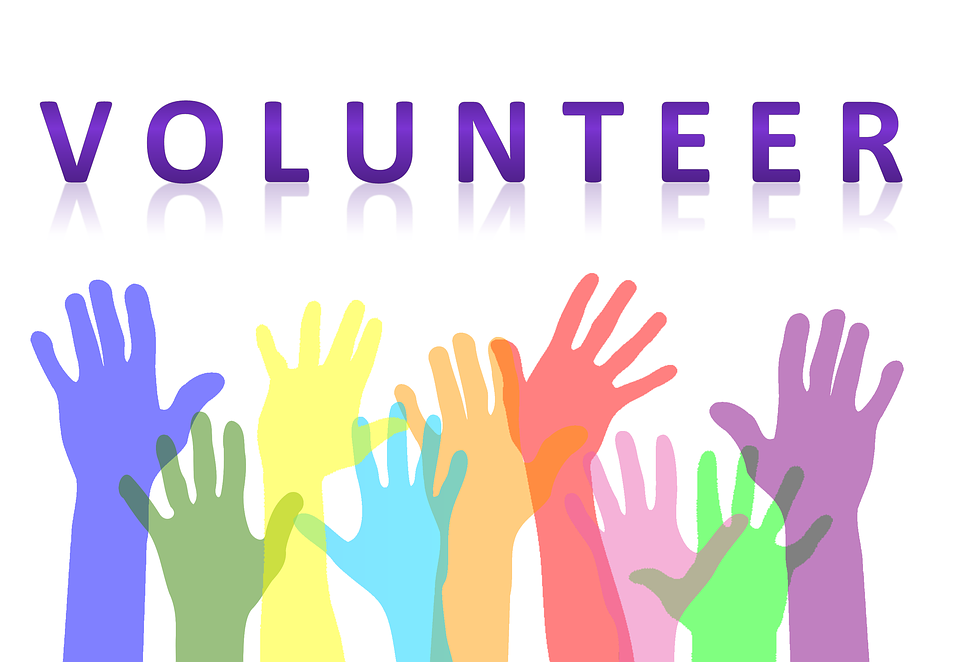 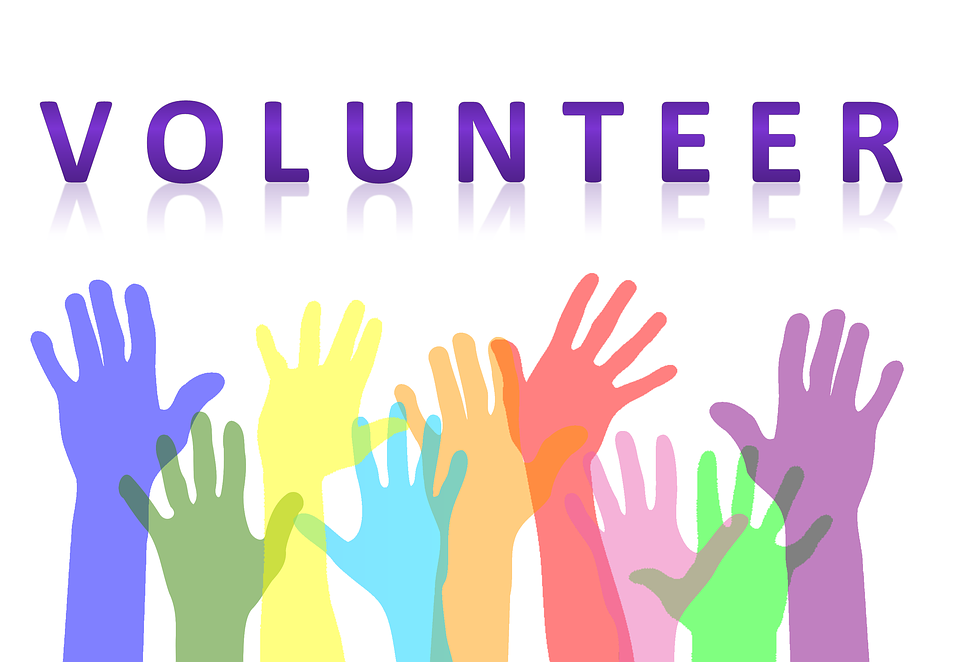 Добровольчество (волонтерство) в Вологодской области и в городе Череповце
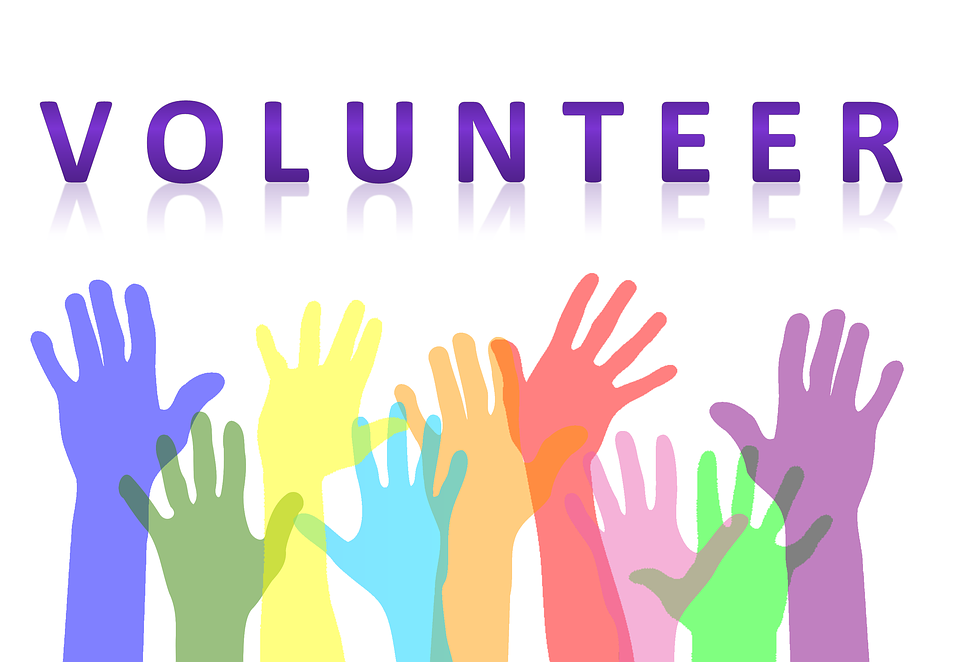 область
программа «Спешите делать добрые дела»  (1998 г.)
программа «Развитие добровольческого движения 
в Вологодской области» (2017 г.)
Патриотическое добровольчество, в рамках Всероссийского проекта «Волонтеры Победы»
«Волонтеры-медики»
«Зеленый регион 35»
Организация культурных и досуговых мероприятий; помощь социально незащищенным категориям населения (ветераны, воспитанники детских домов и др.)
Пропаганда здорового образа жизни
Профилактика правонарушений в образовательных учреждениях, просветительская деятельность, направленная на профилактику наркомании, СПИДа и т.д.
Волонтерский корпус «Волонтеры Победы». Помощь пожилым и престарелым людям, ветеранам и участникам Великой Отечественной войны
Поиск пропавших детей и взрослых на территории Вологодской области, а также поисковые отряды, работа, направленная на восстановление и сохранение исторических и природных памятников
город
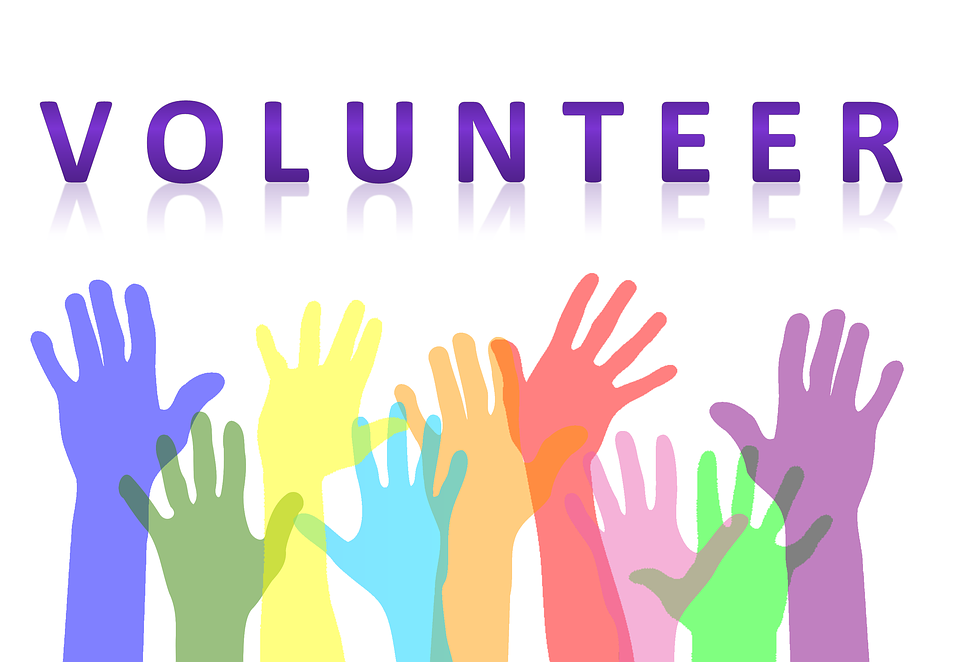 Социализация людей с ограниченными возможностями здоровья
Экологическое волонтерство
Помощь бездомным животным
Донорство
Серебряное волонтерство
Добровольческие (волонтерские) организации, осуществляющие деятельность  по направлениям добровольчества (волонтерства) 
на территории города Череповца
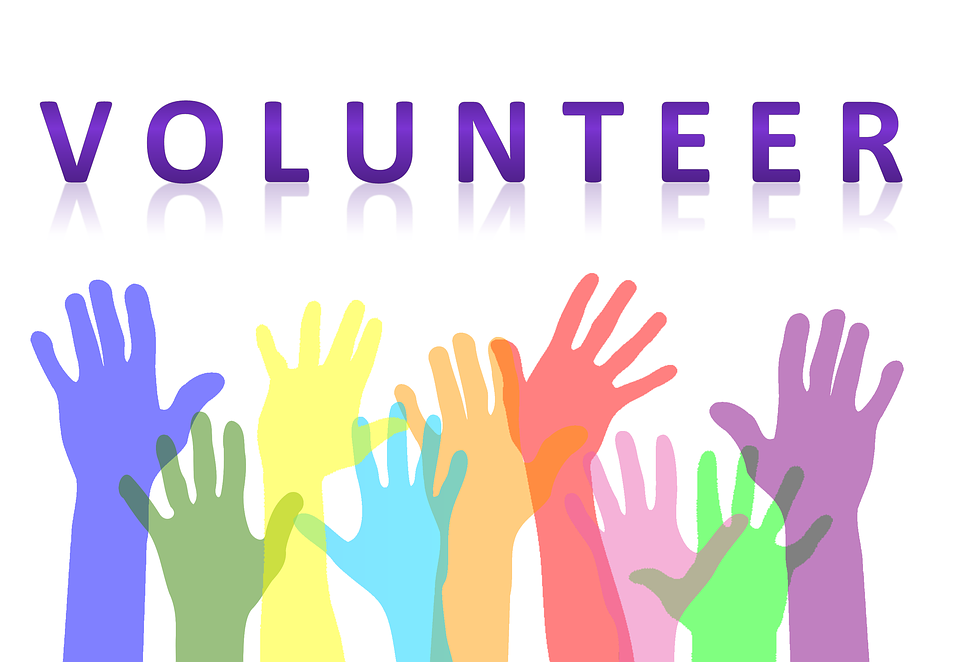 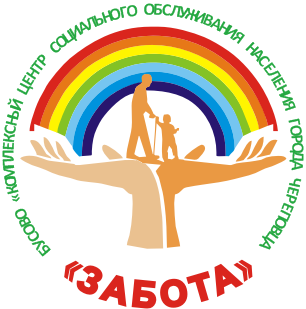 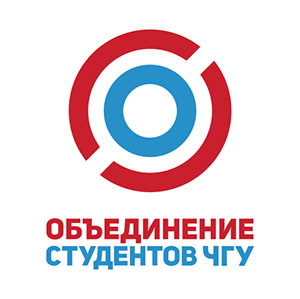 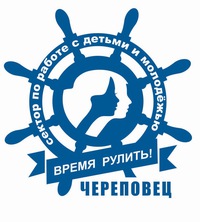 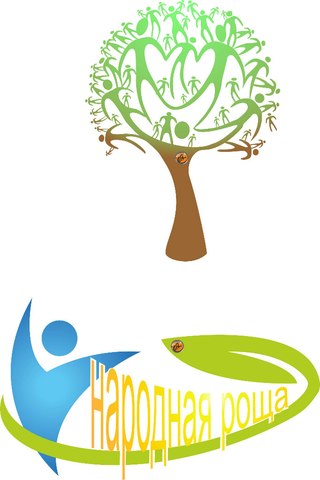 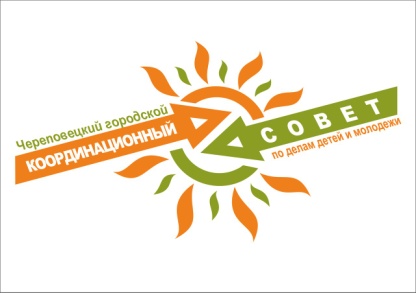 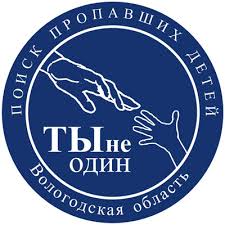 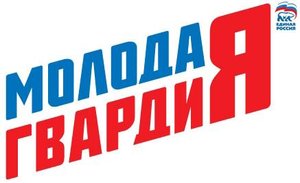 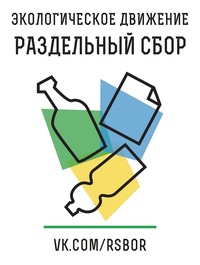 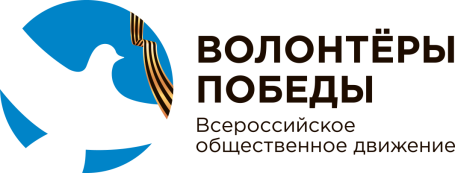 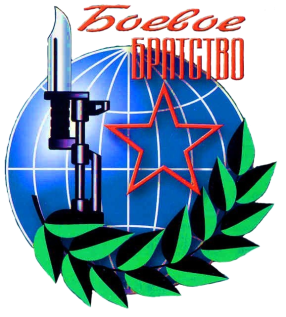 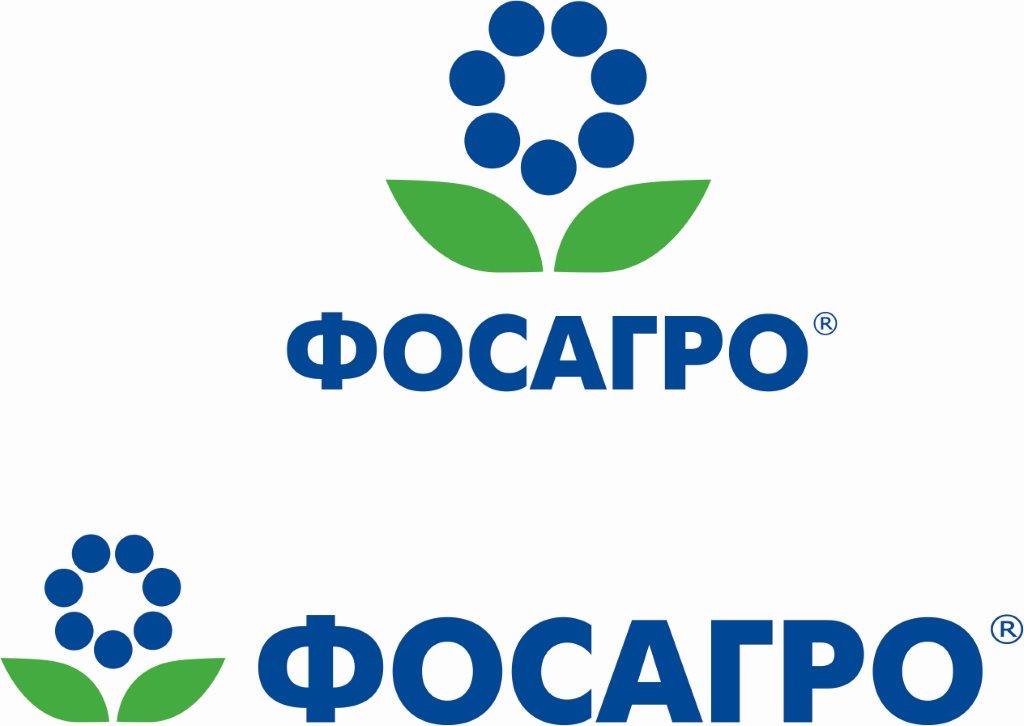 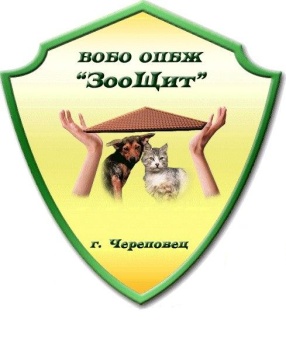 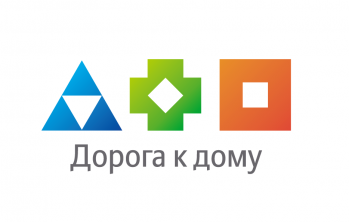 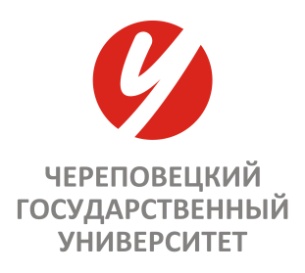 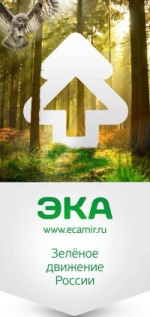 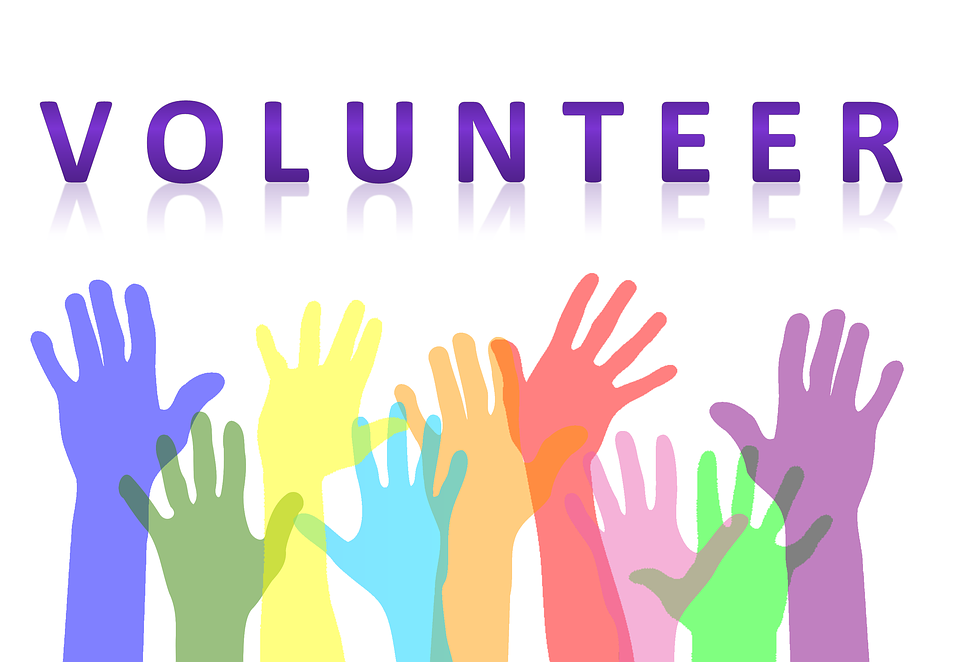 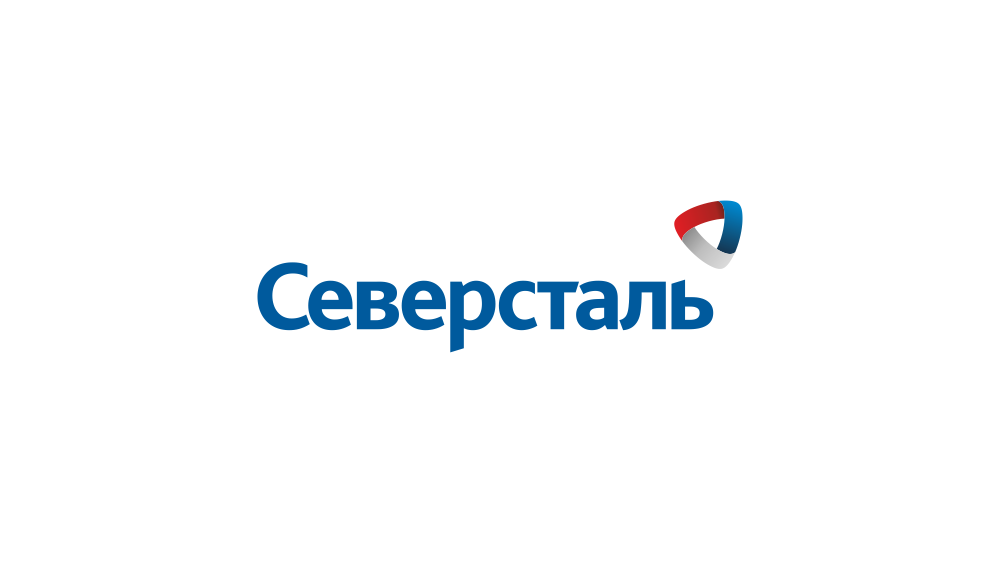 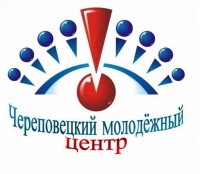 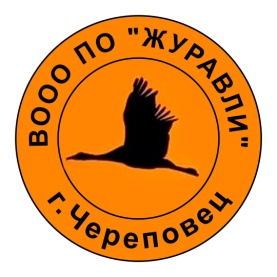 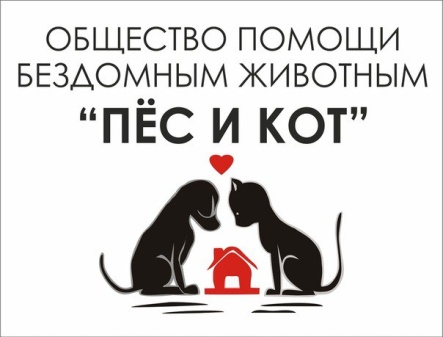 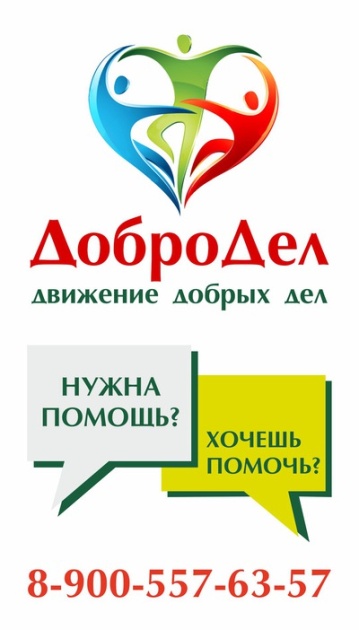 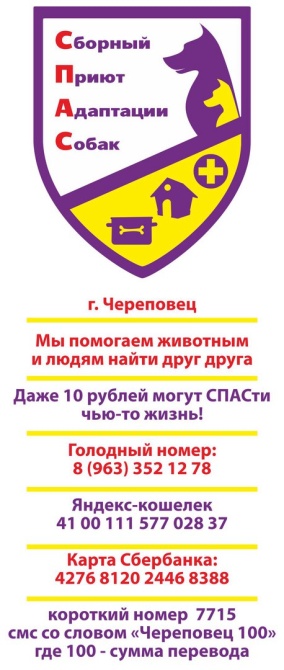 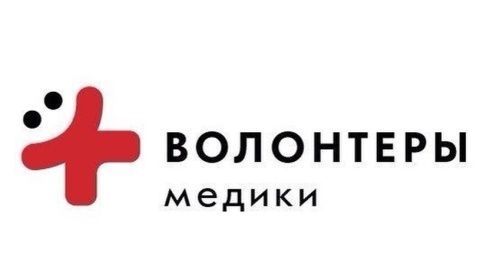 Итоги программы, 
направленной на развитие добровольчества (волонтерства) 
в городе Череповце в 2017 году
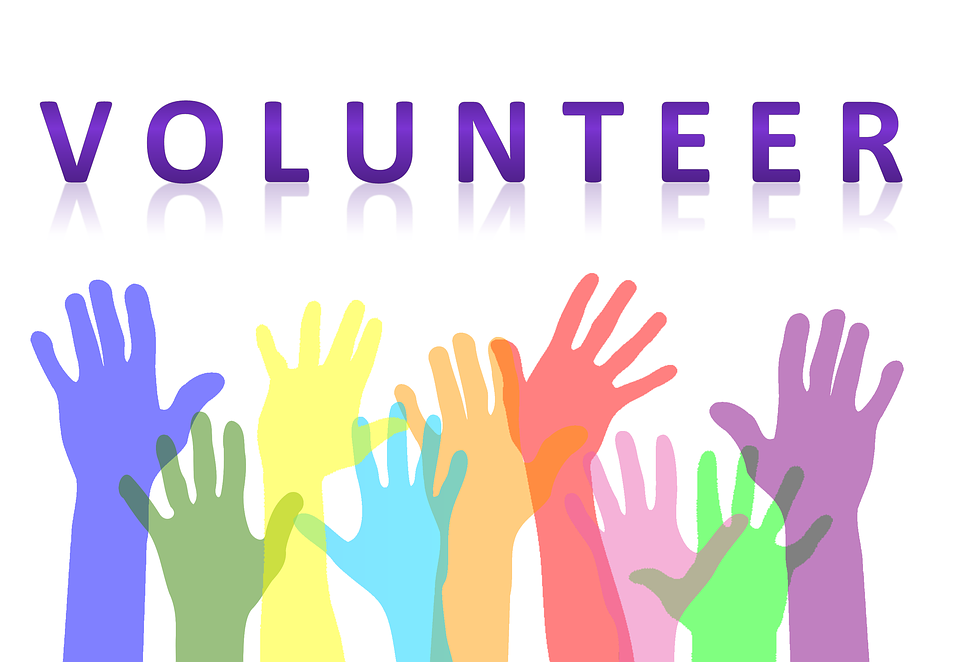 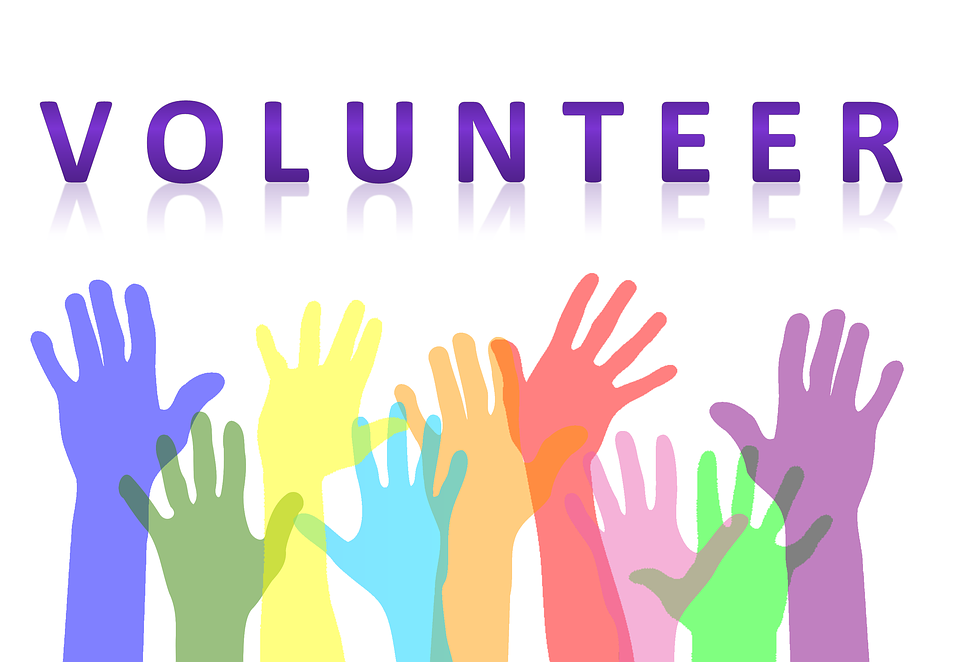 План работы по развитию добровольчества (волонтерства) 
в городе Череповце на 2018 год
План работы по развитию добровольчества (волонтерства) 
в городе Череповце на 2018 год
Концепция проведения Форума добровольцев (волонтеров) города Череповца
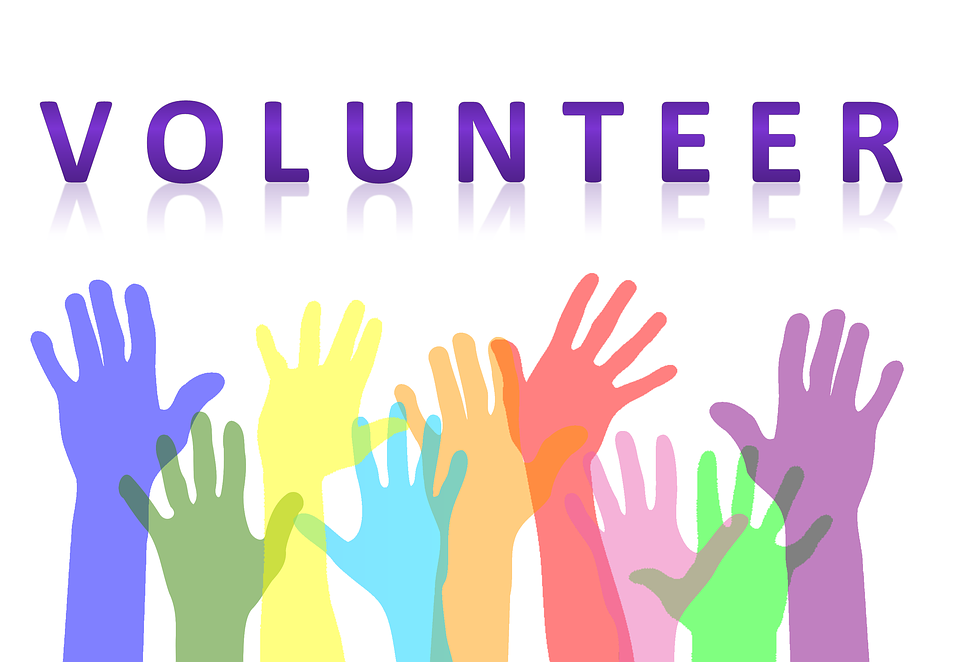 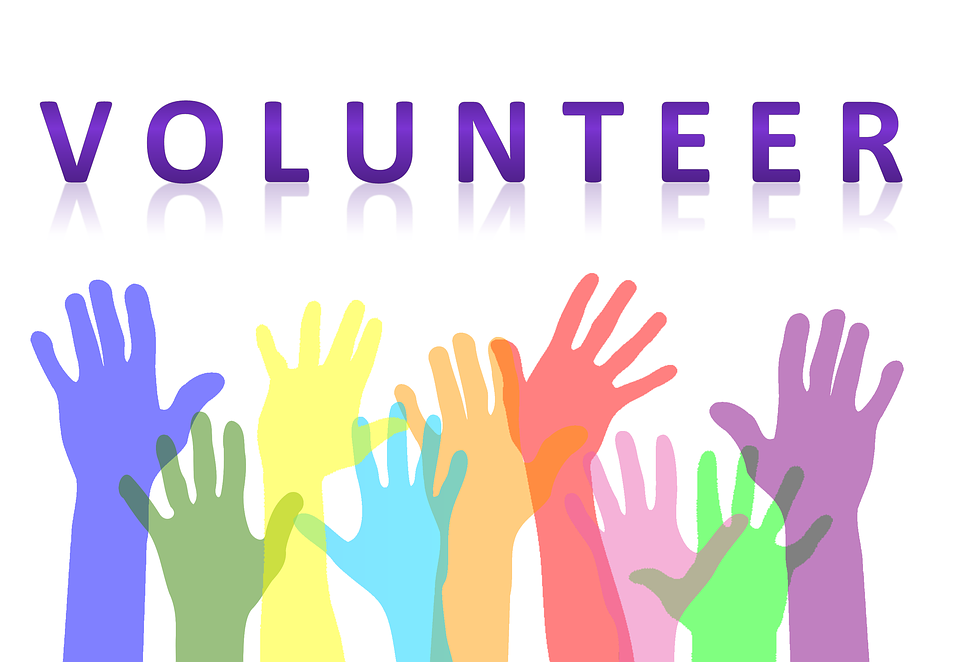 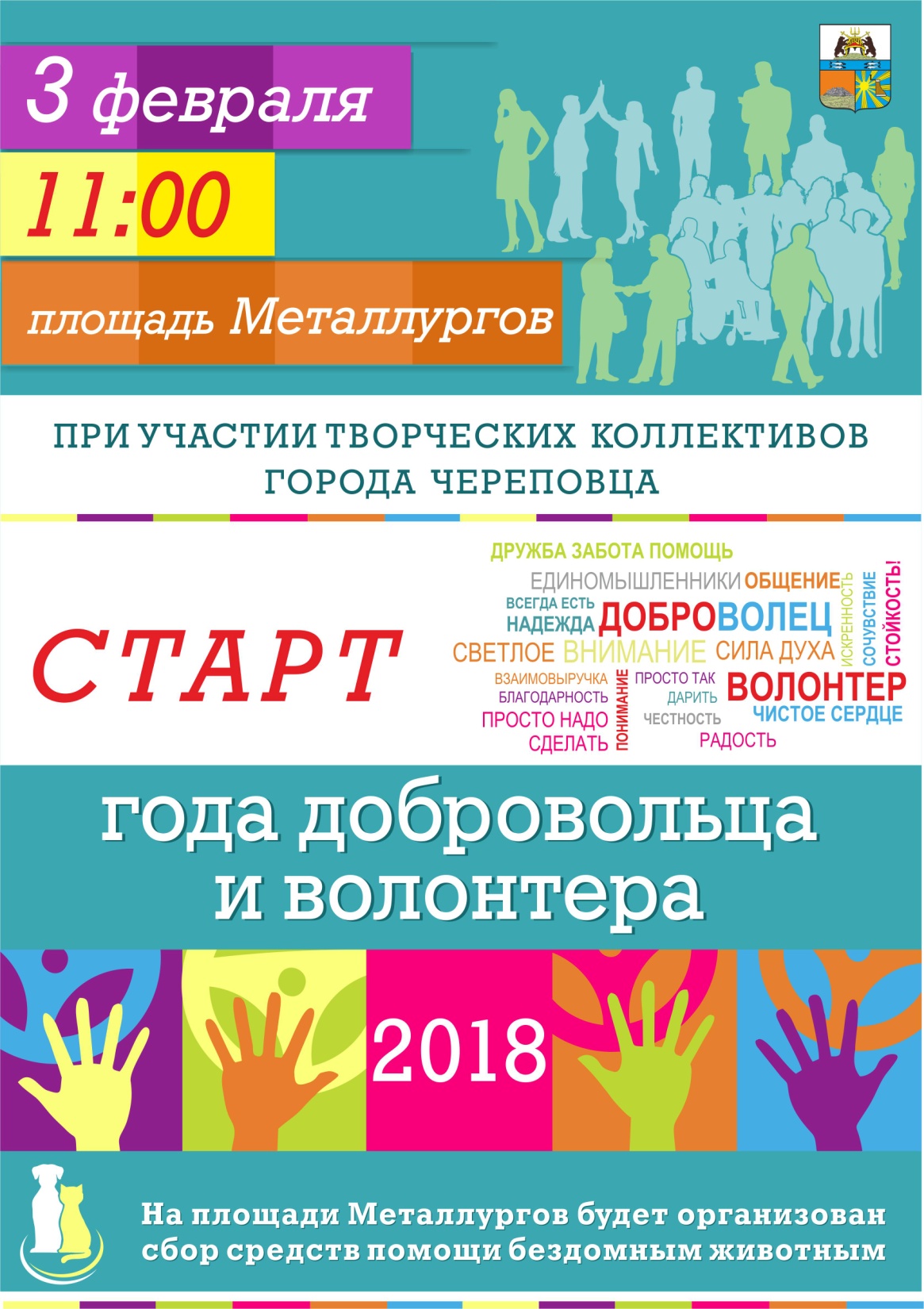 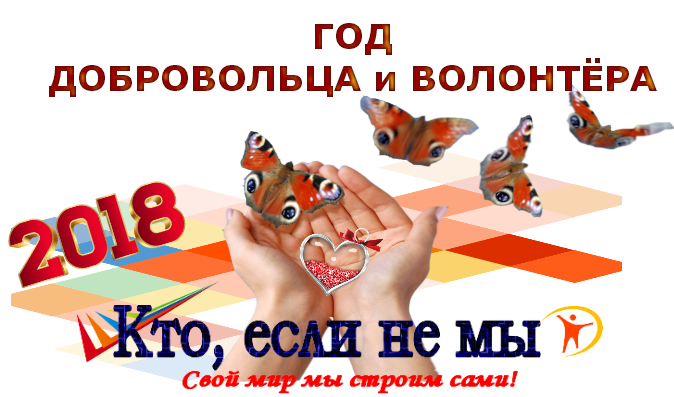